Une chouette journée
par les CP
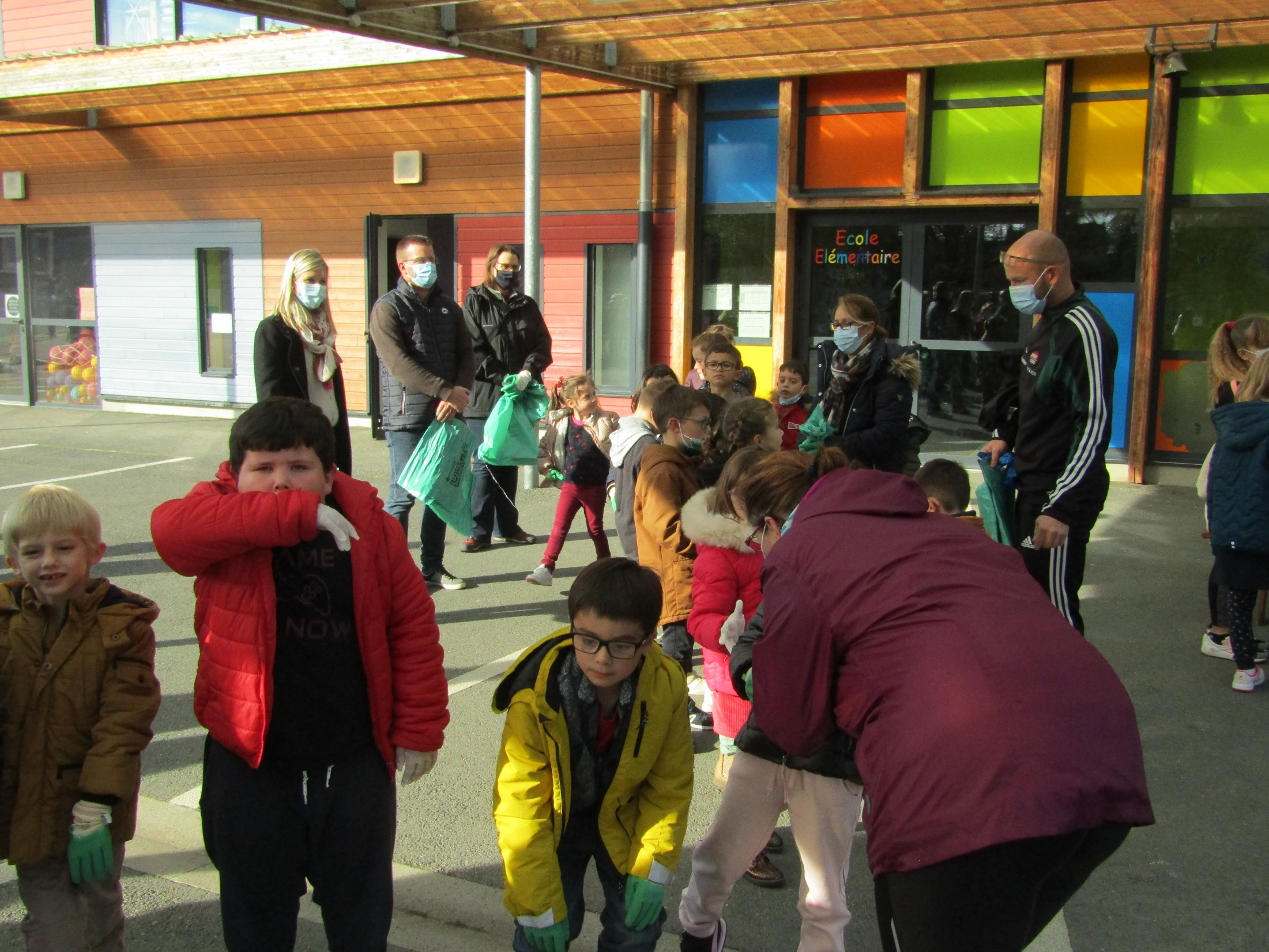 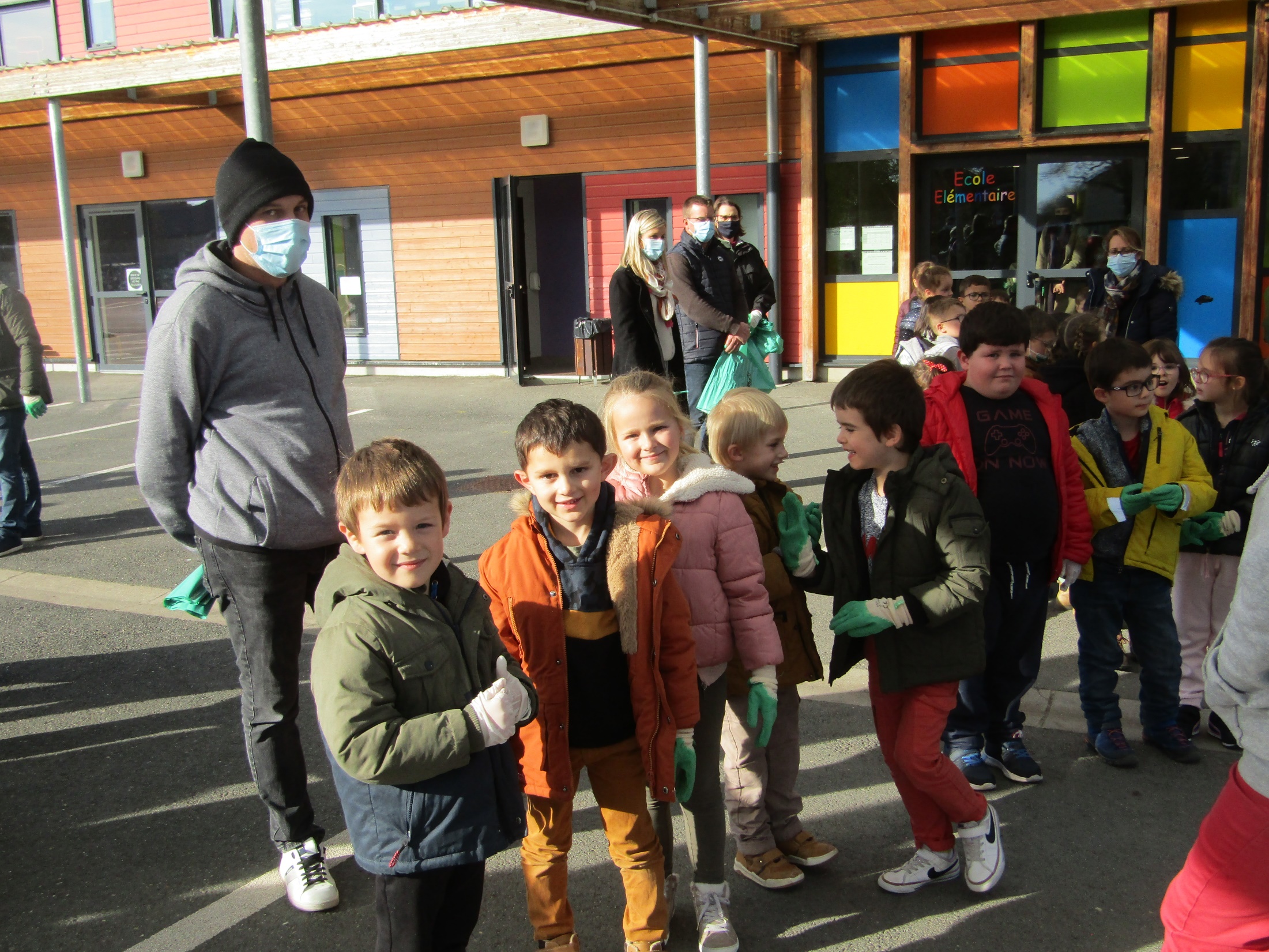 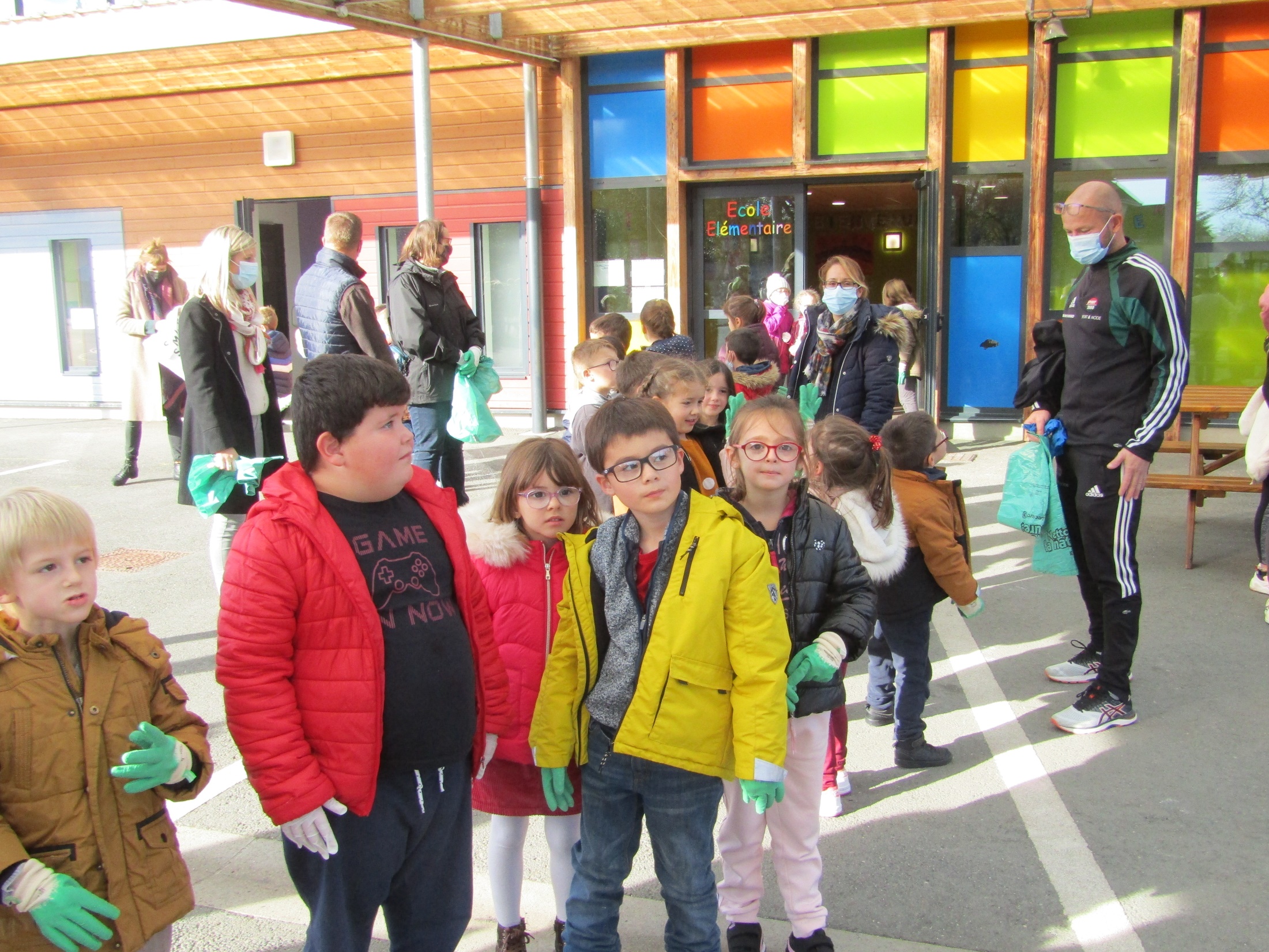 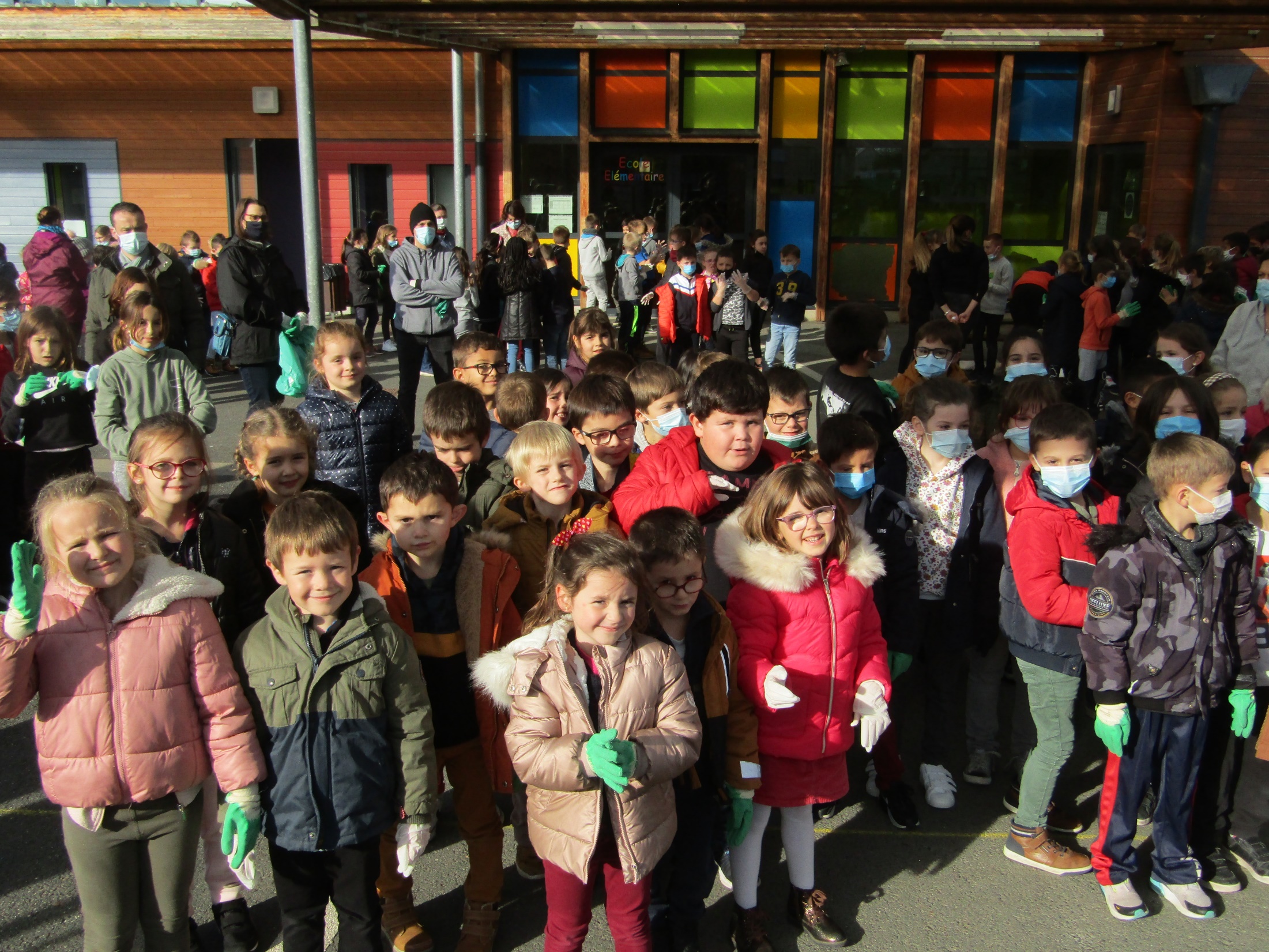 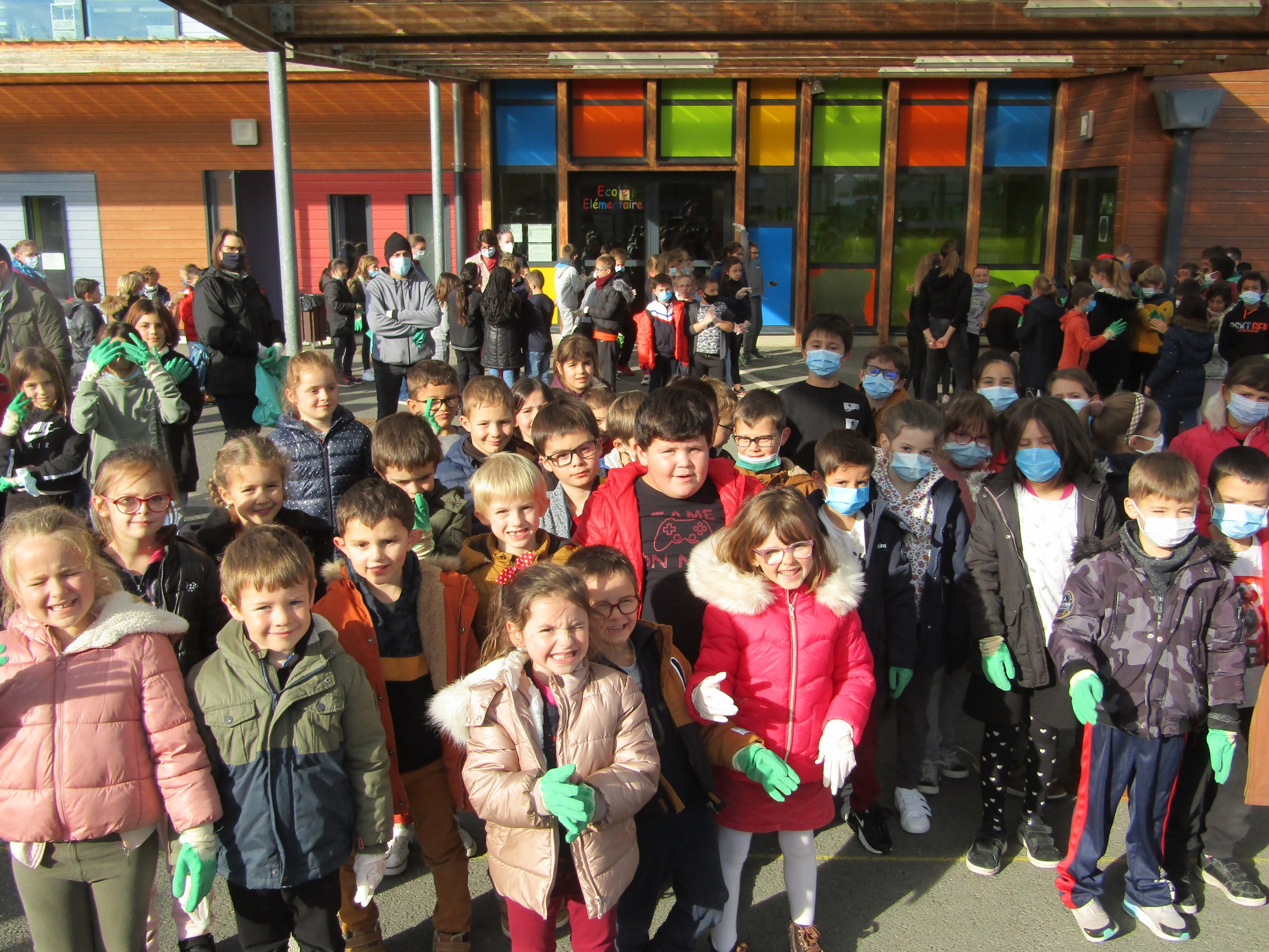 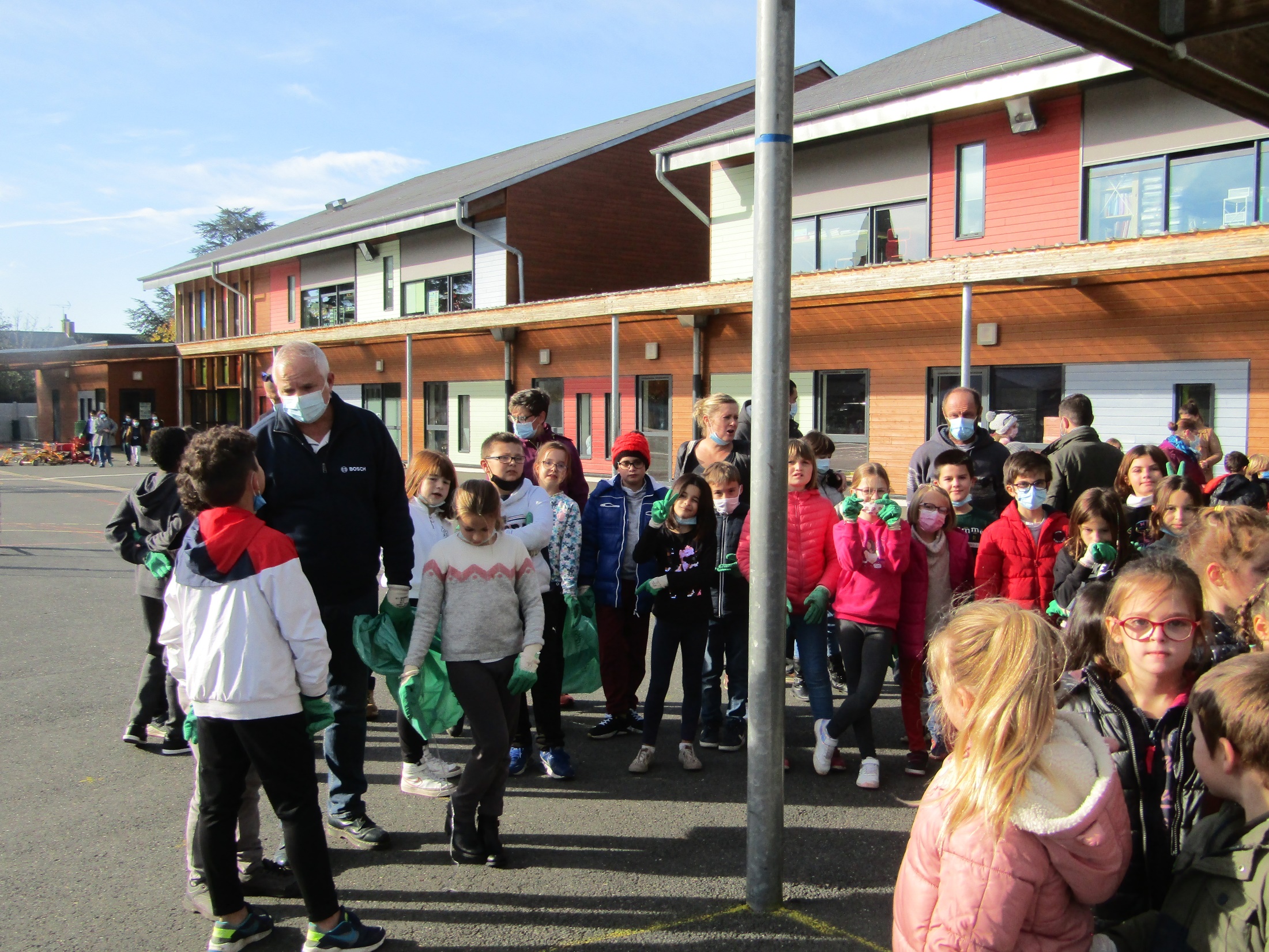 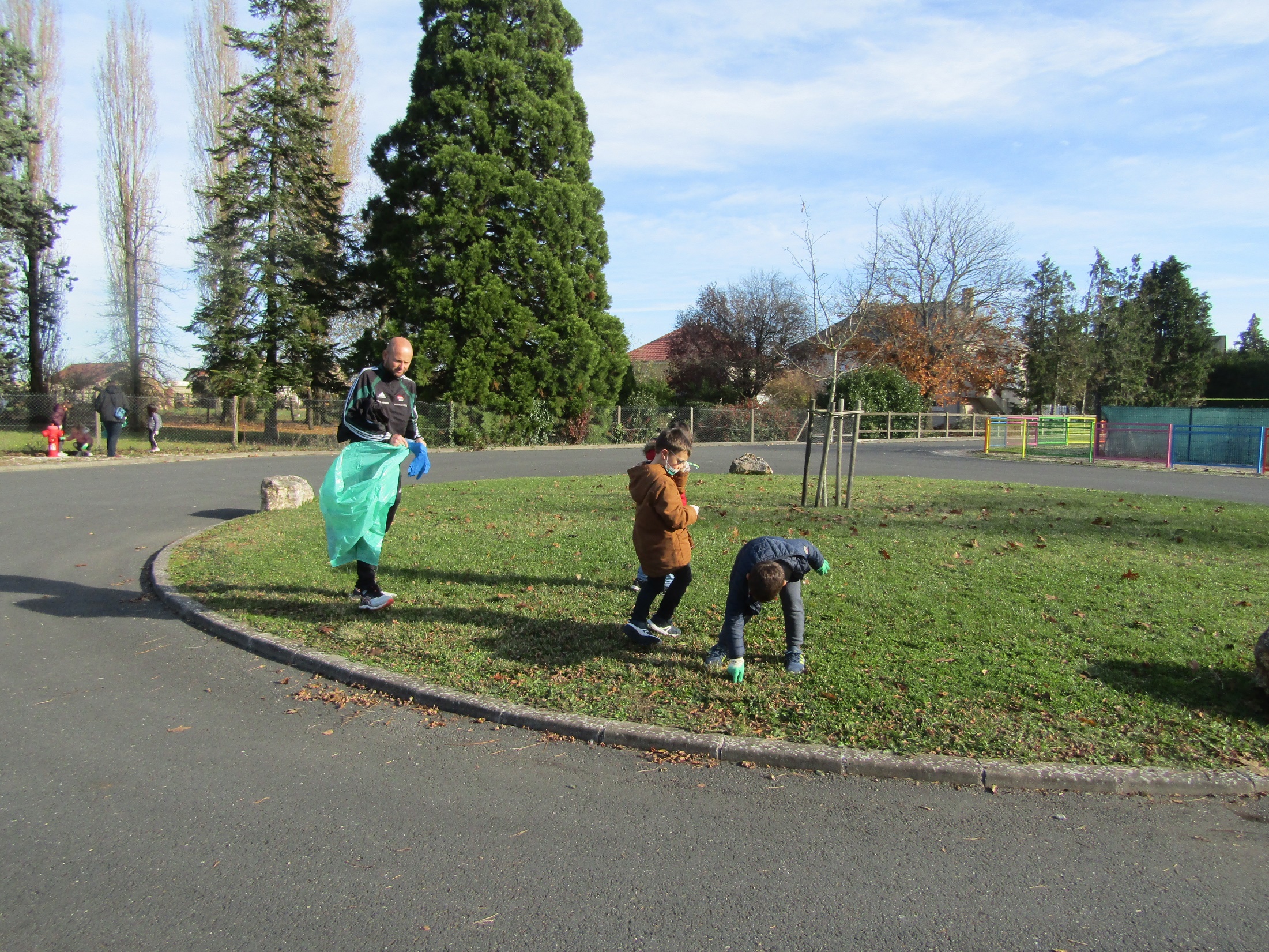 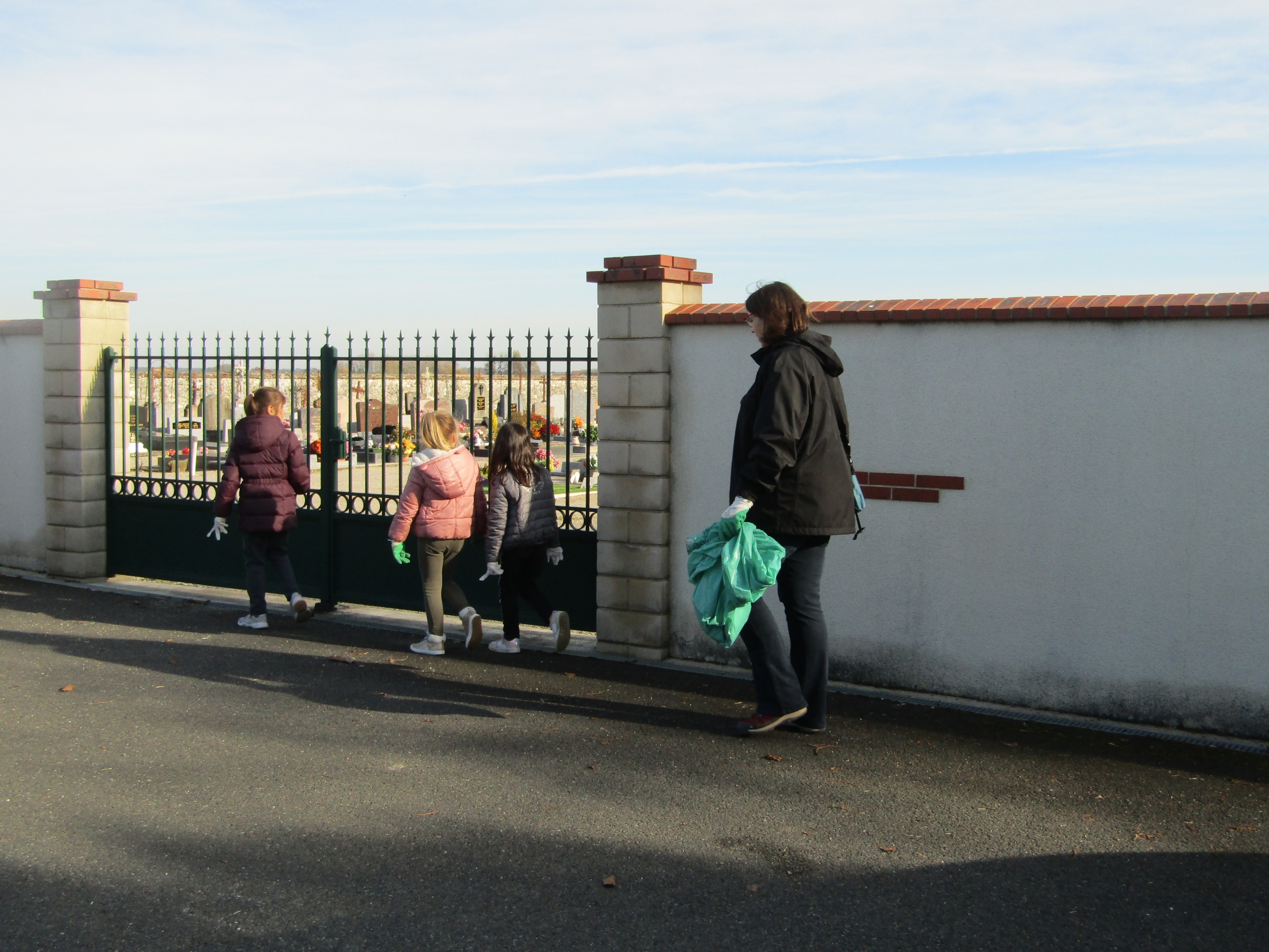 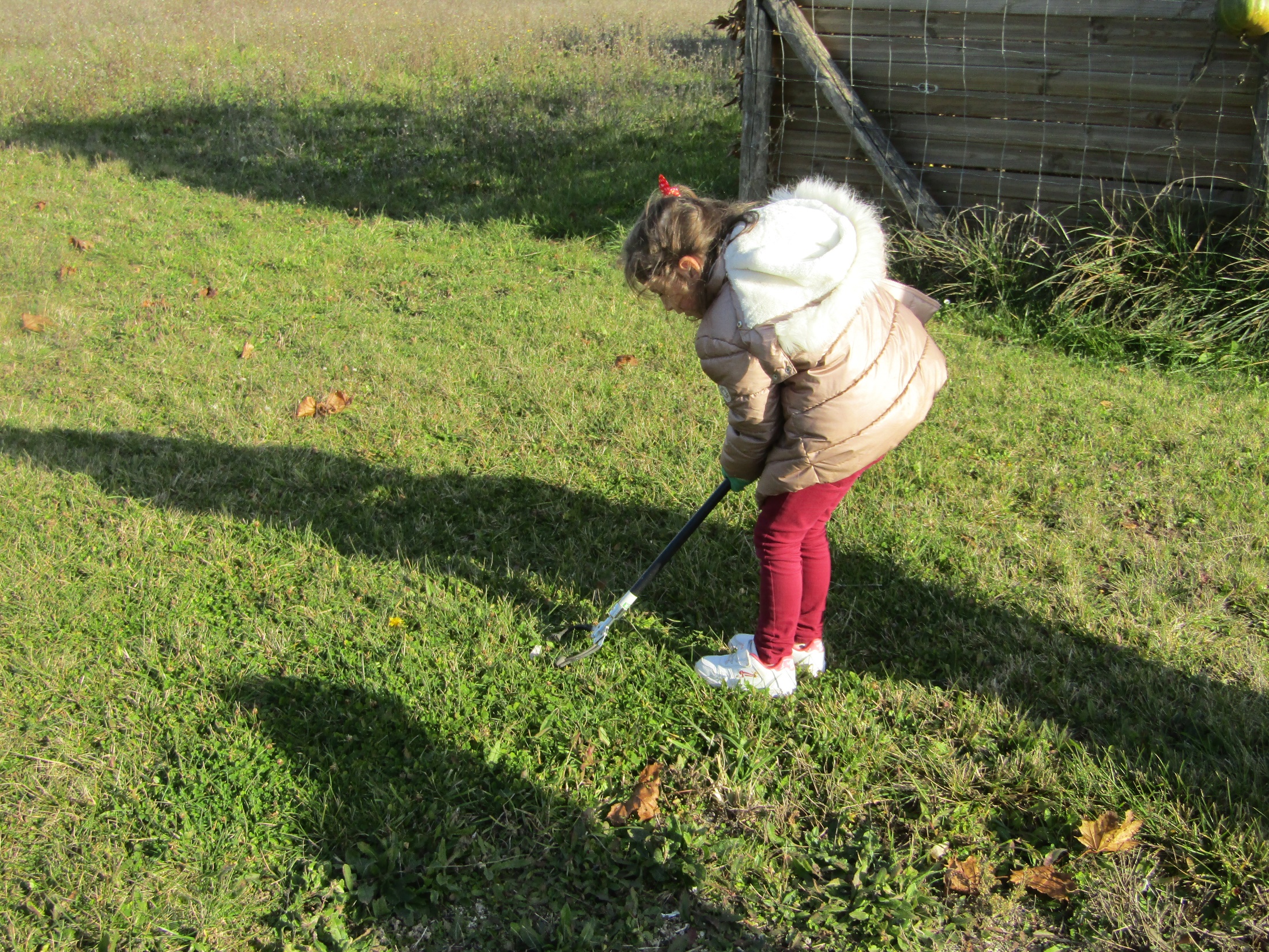 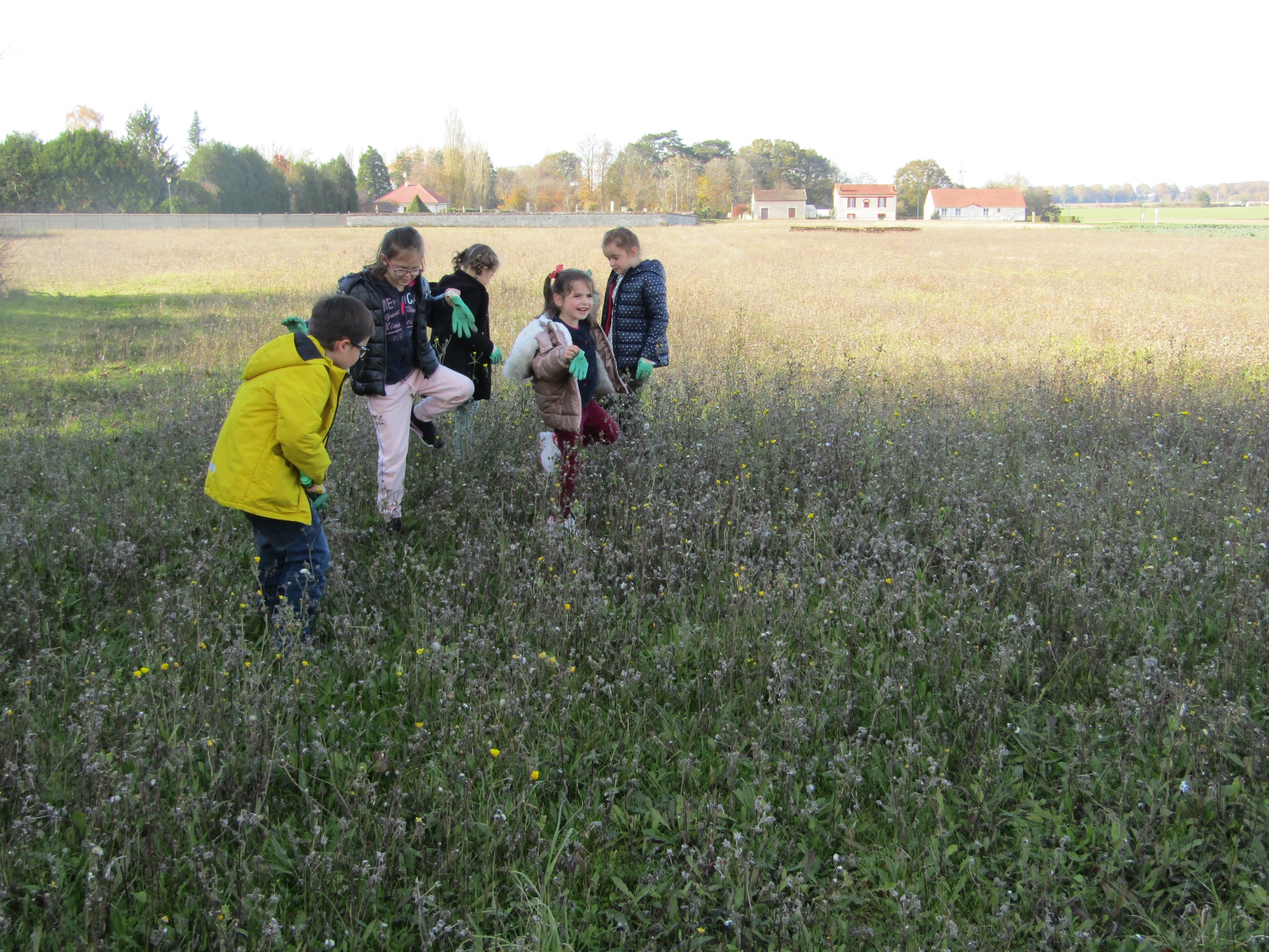 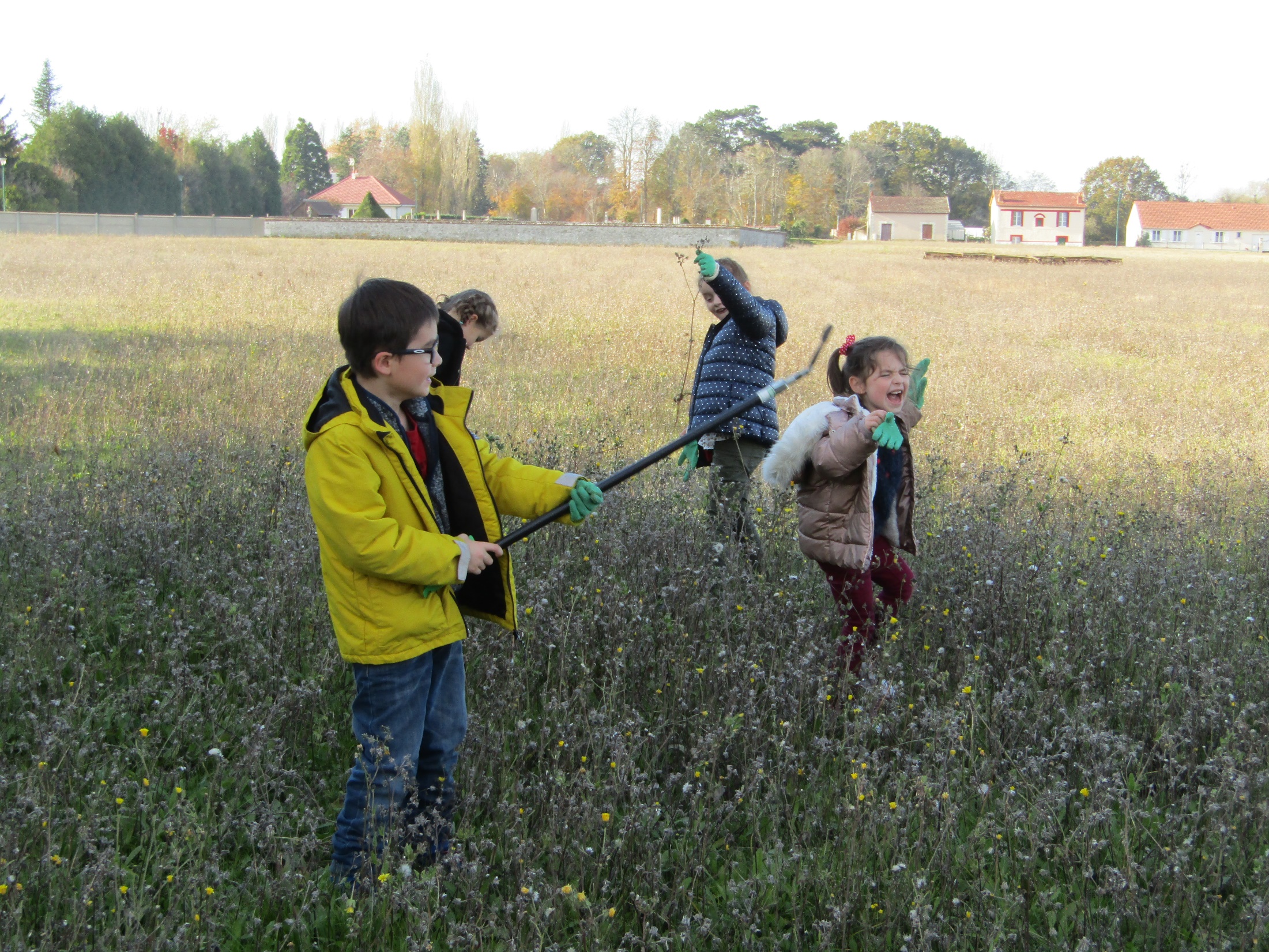 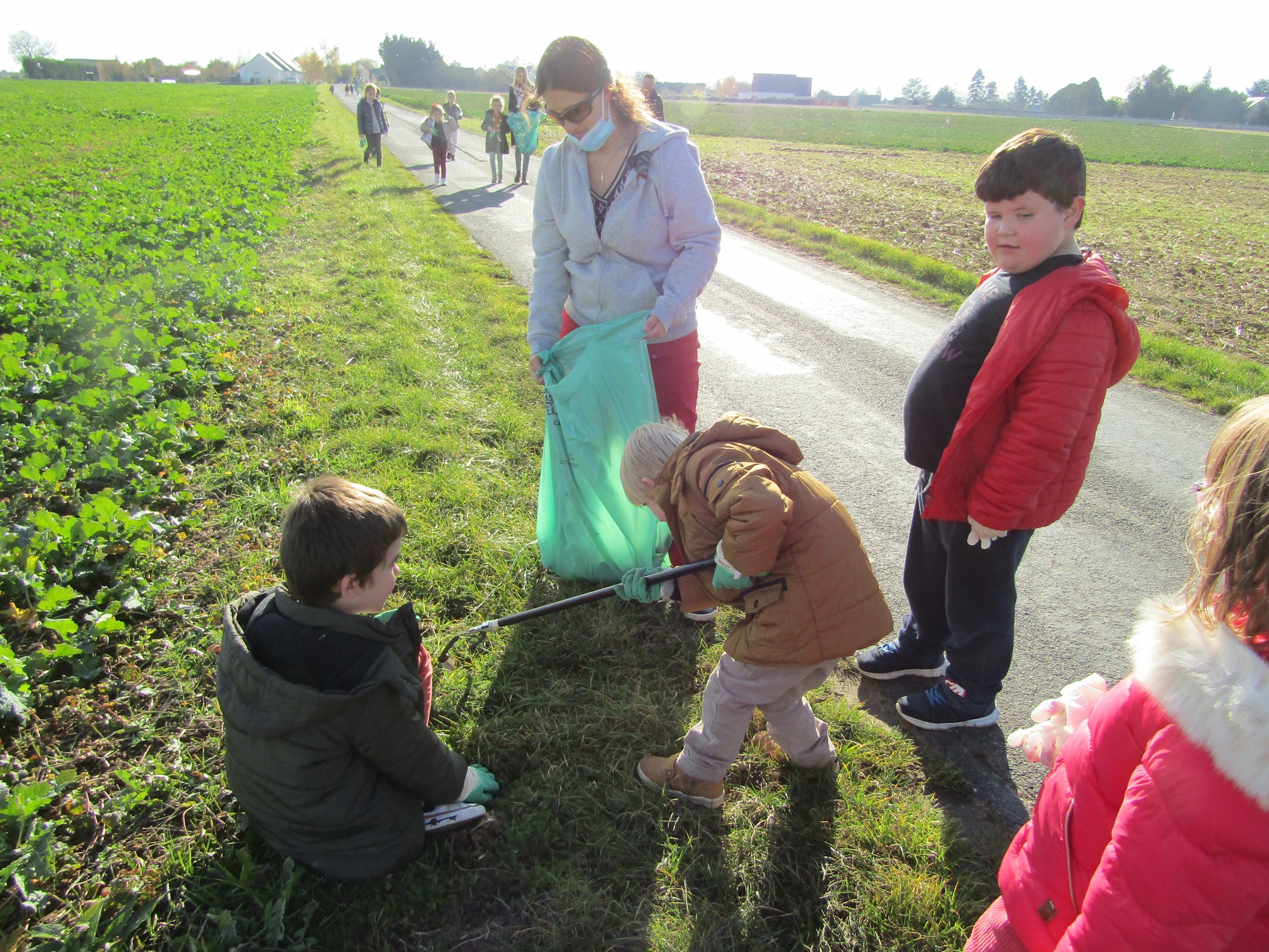 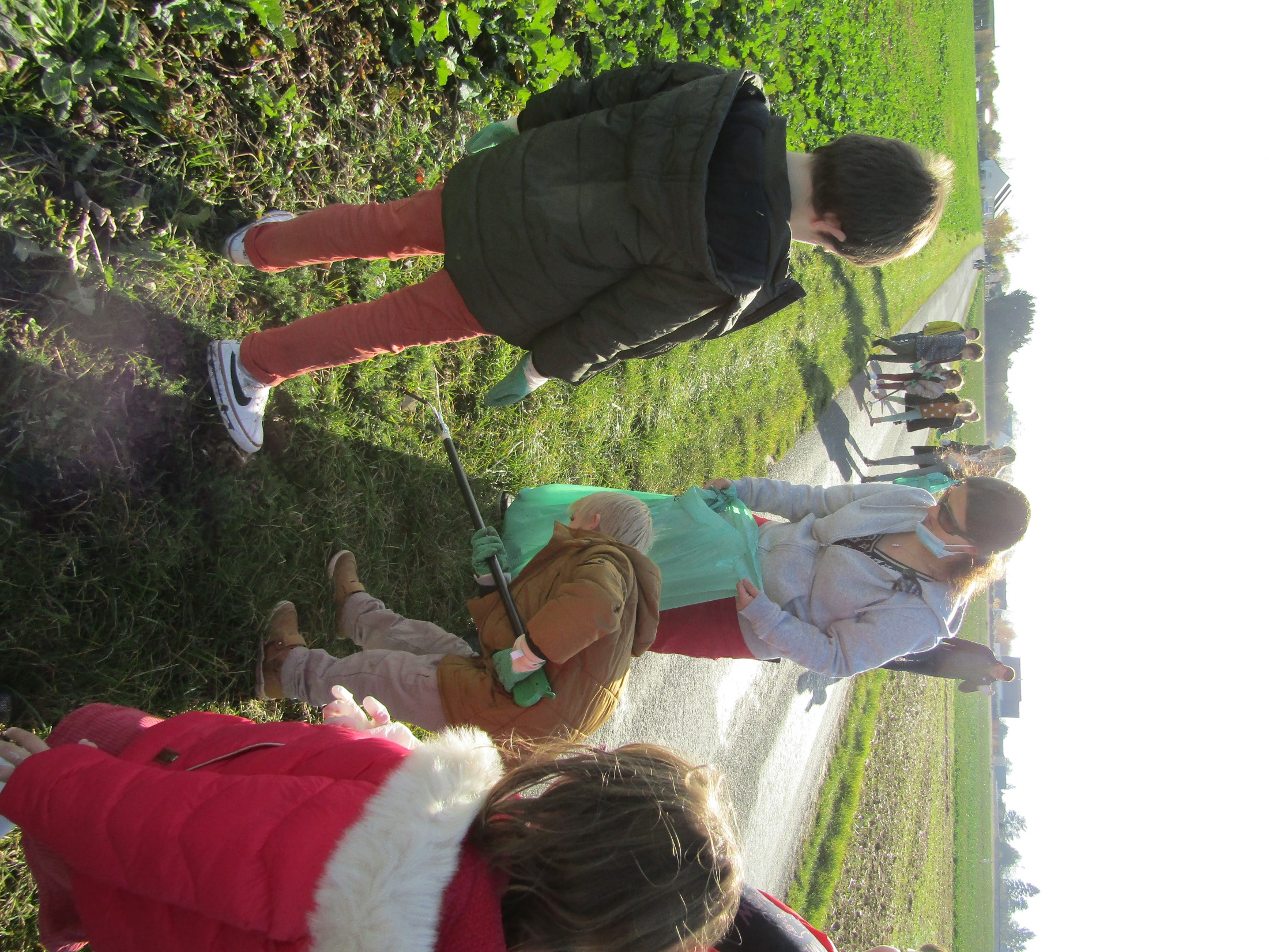 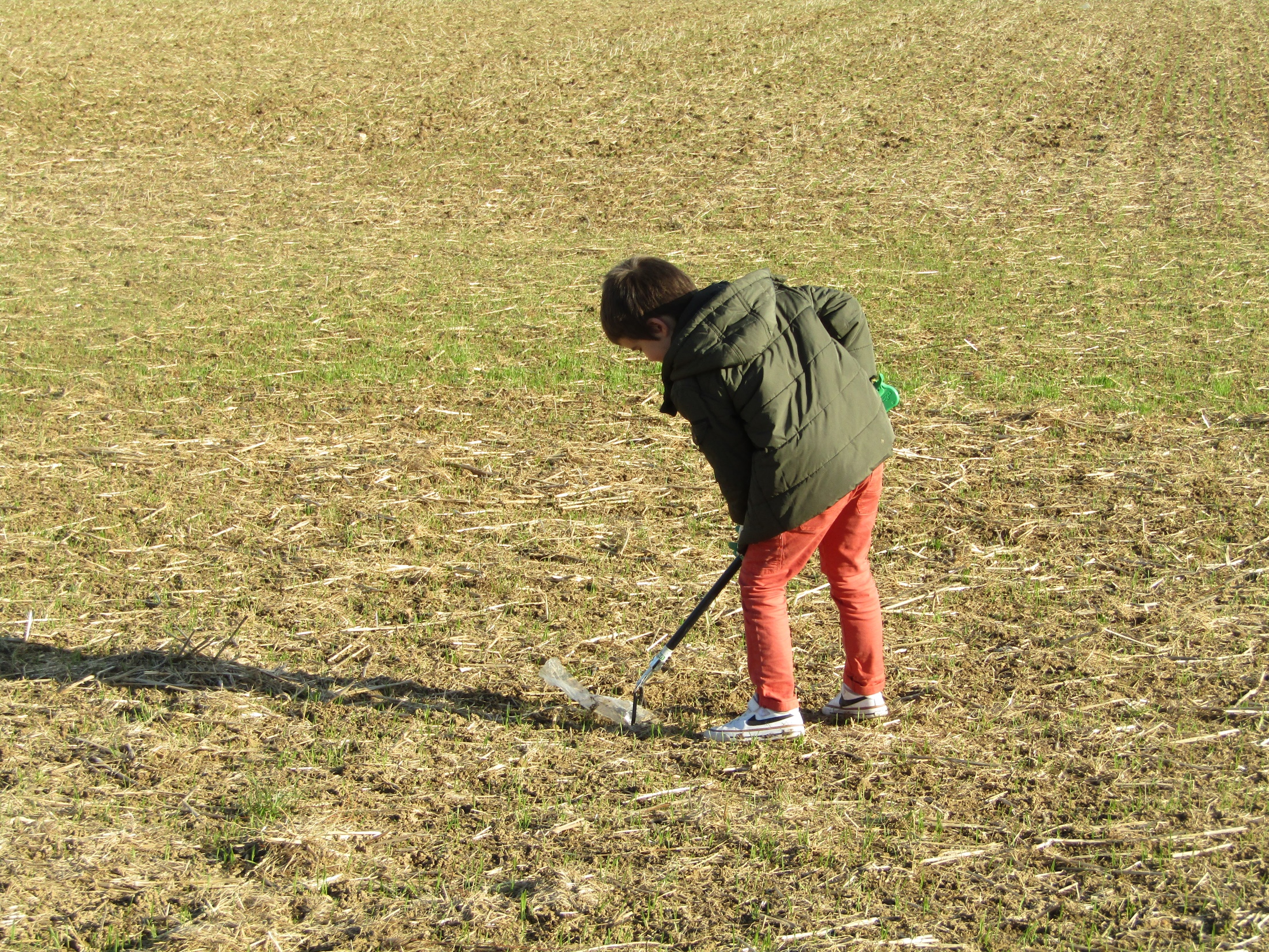 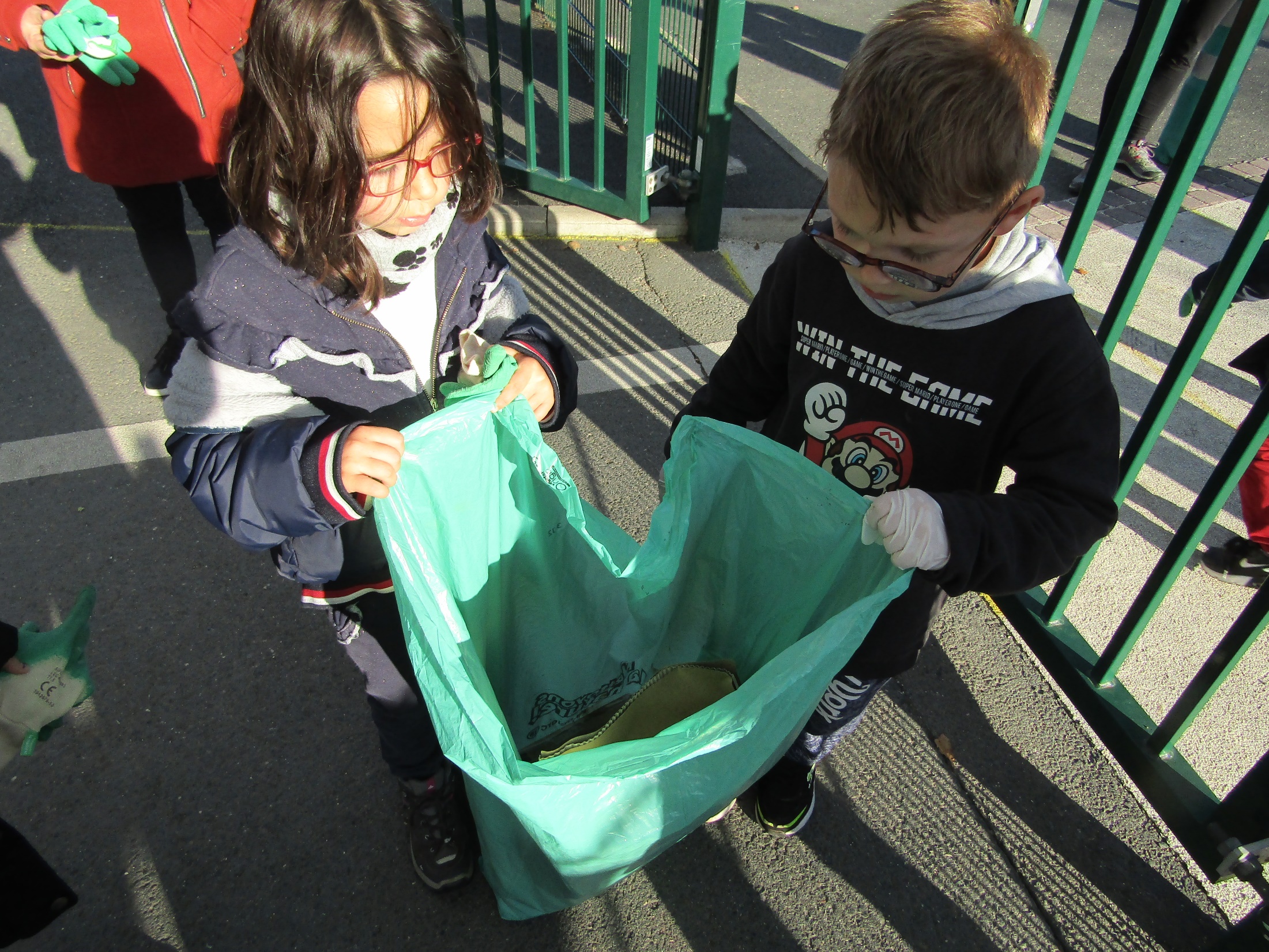 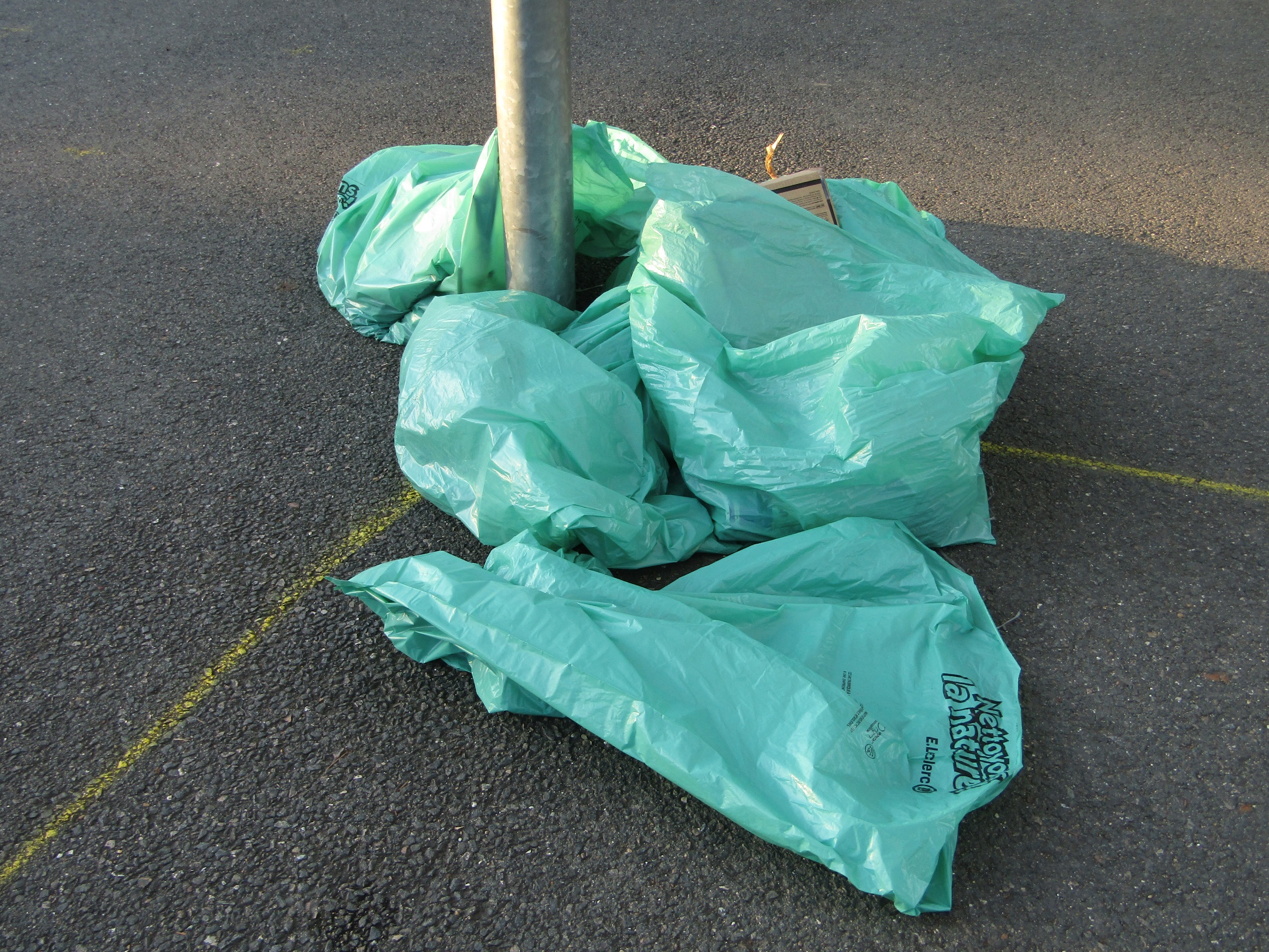 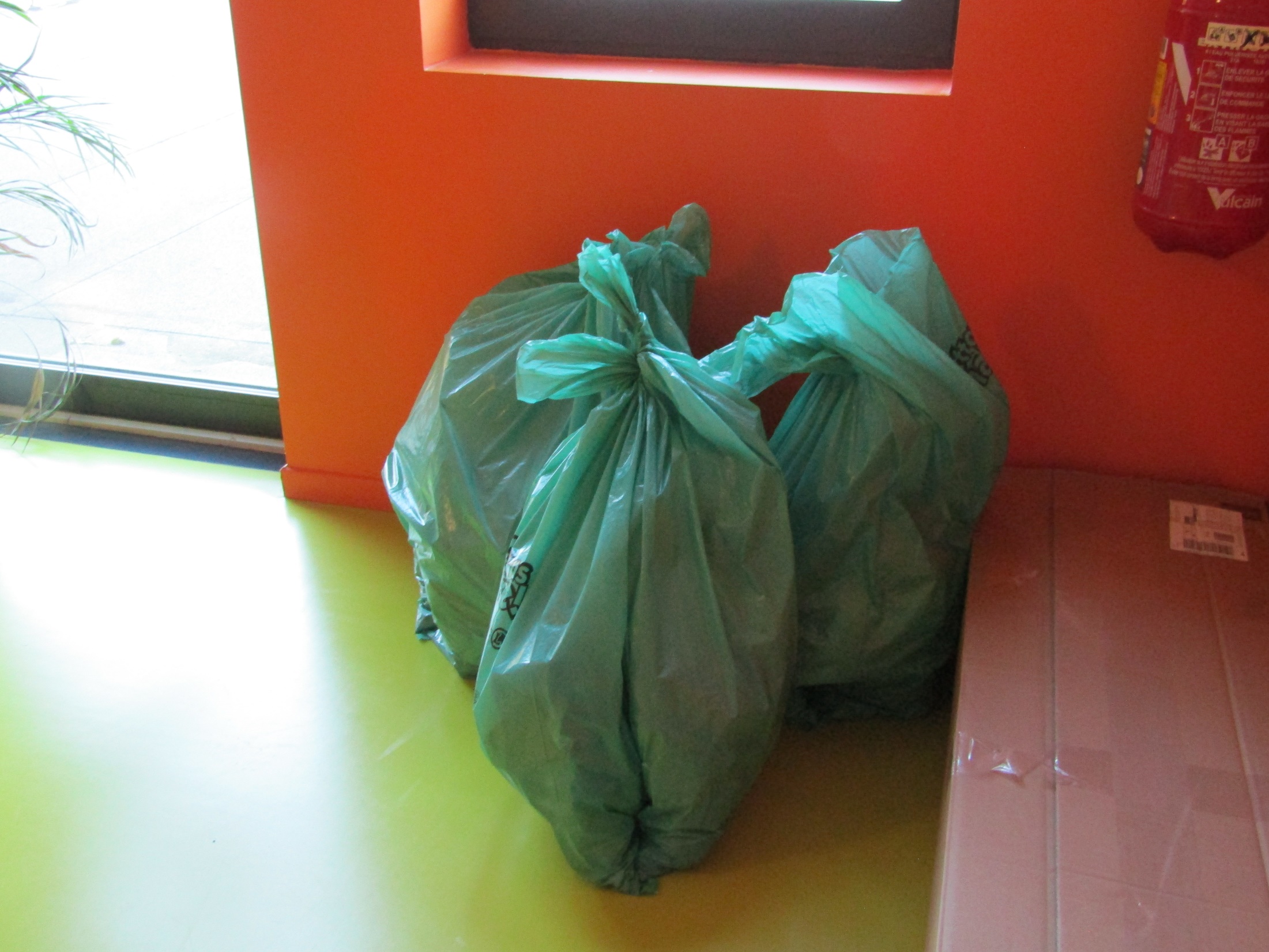 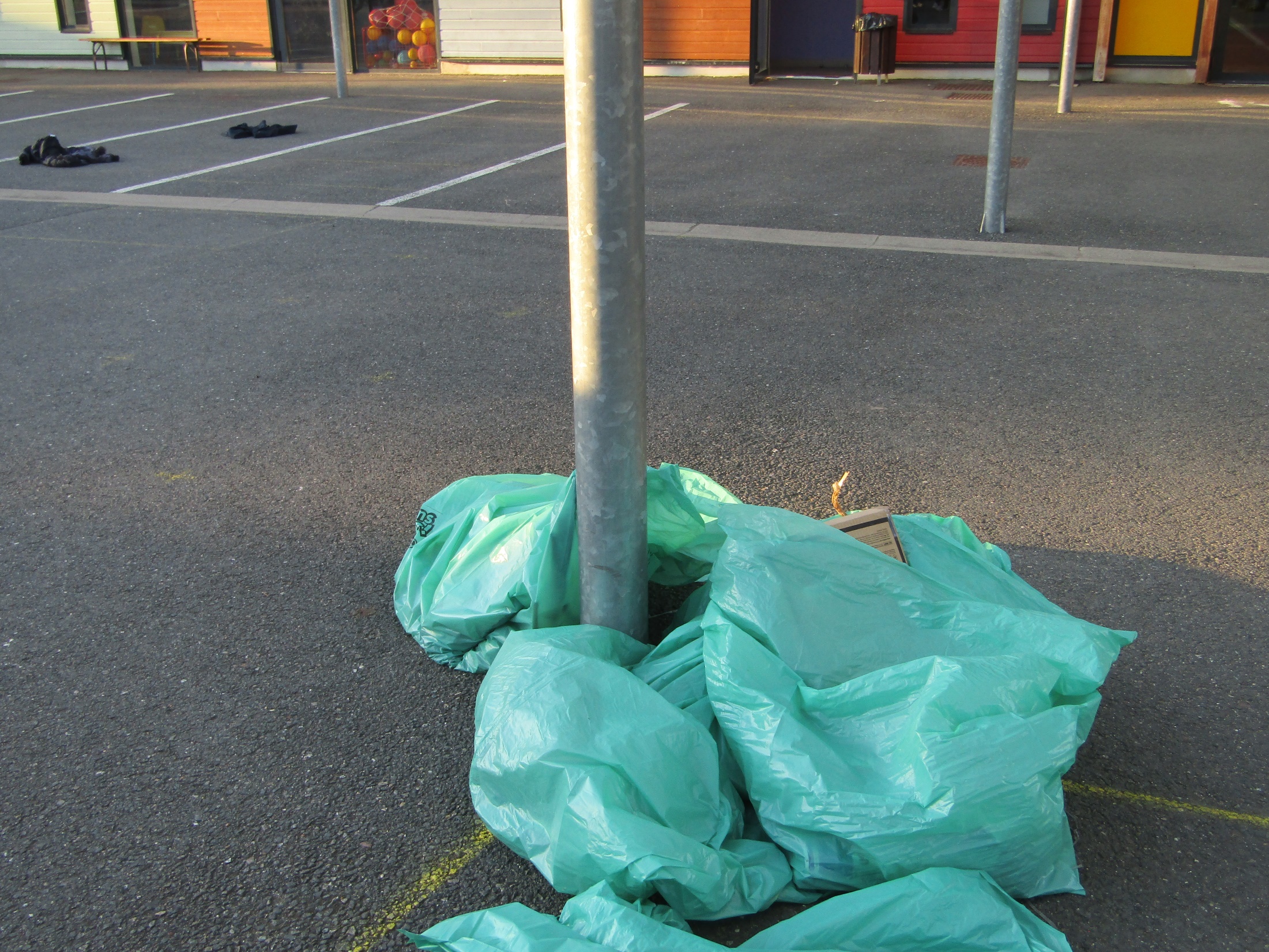 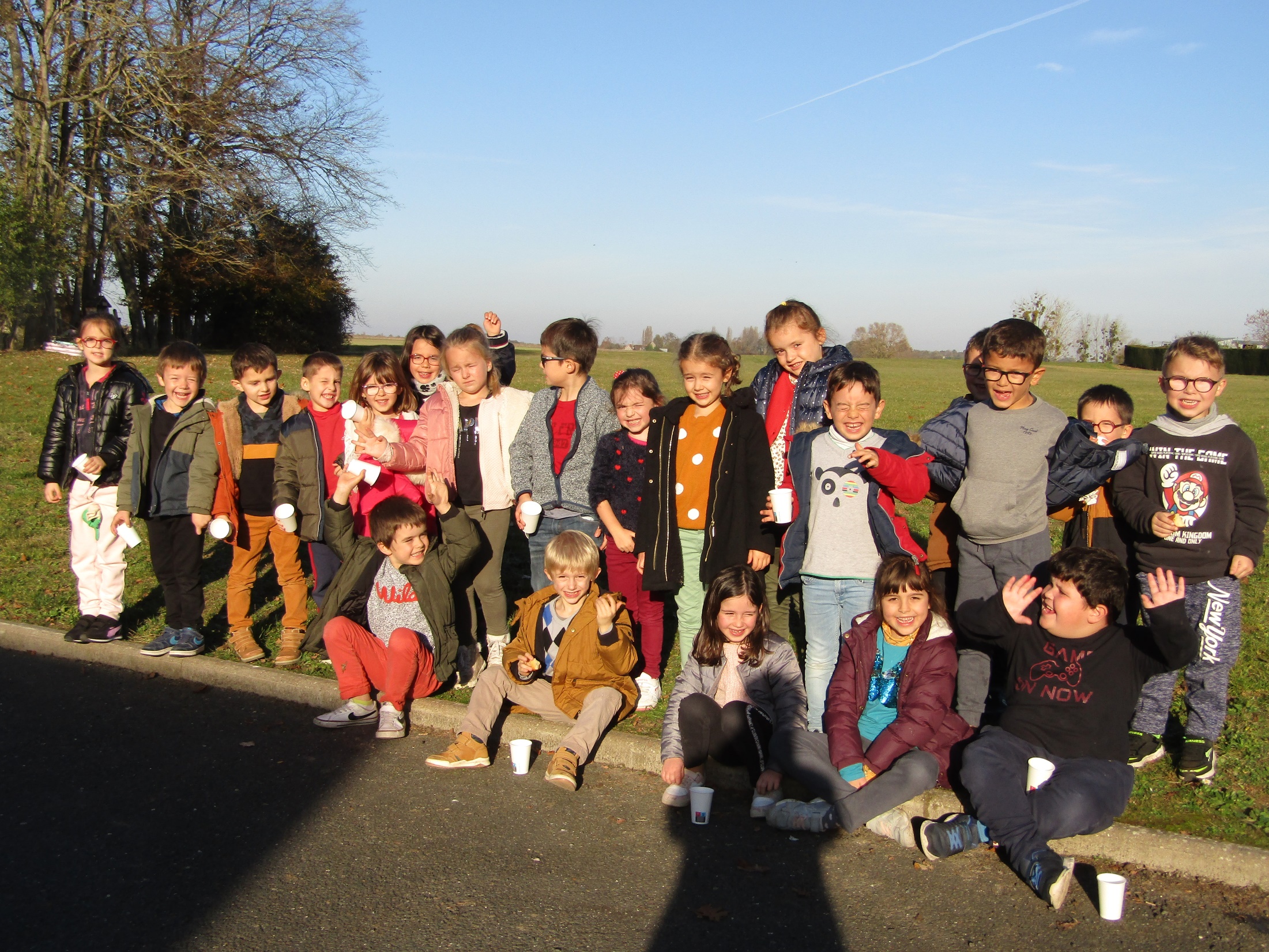 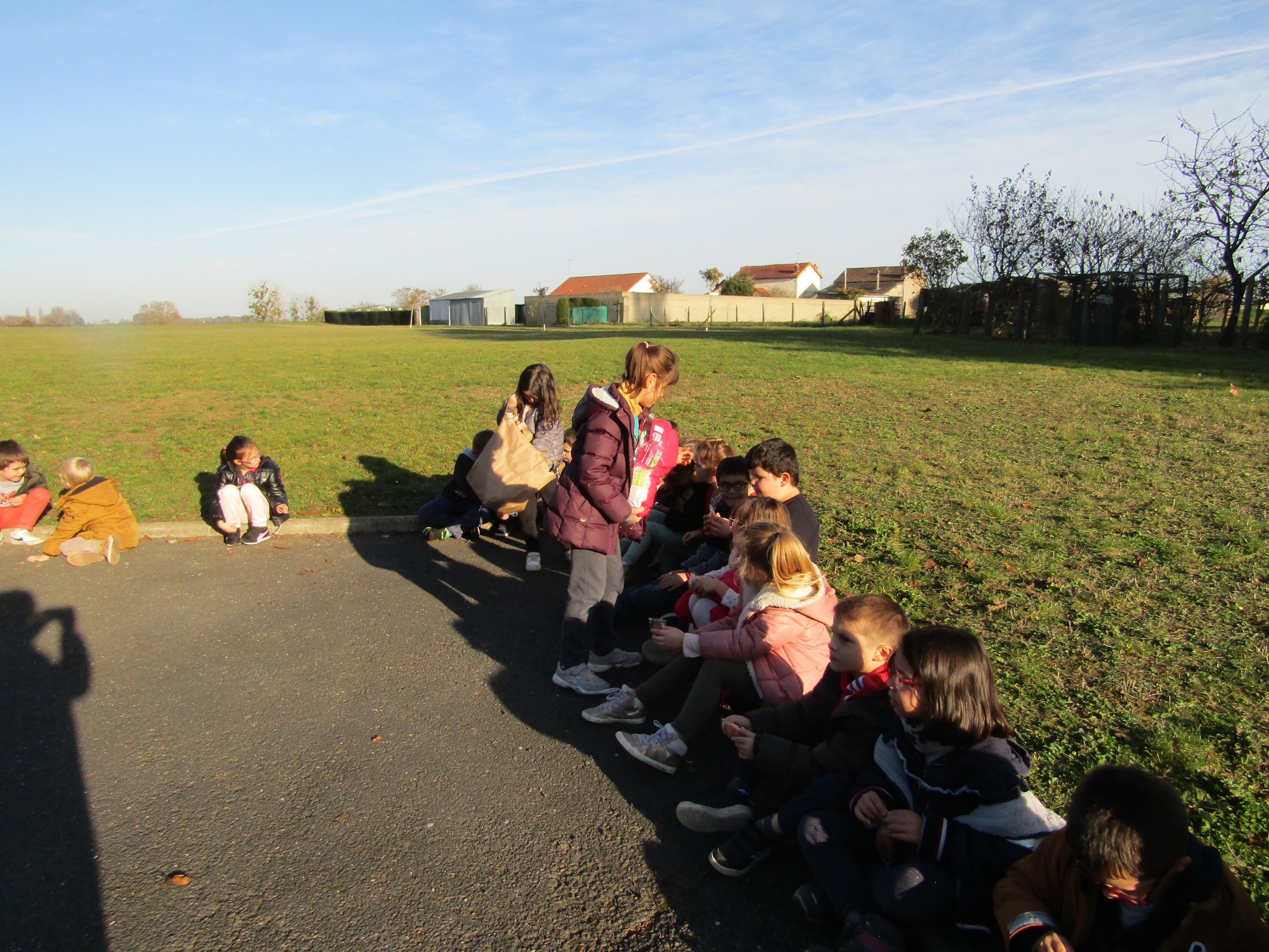 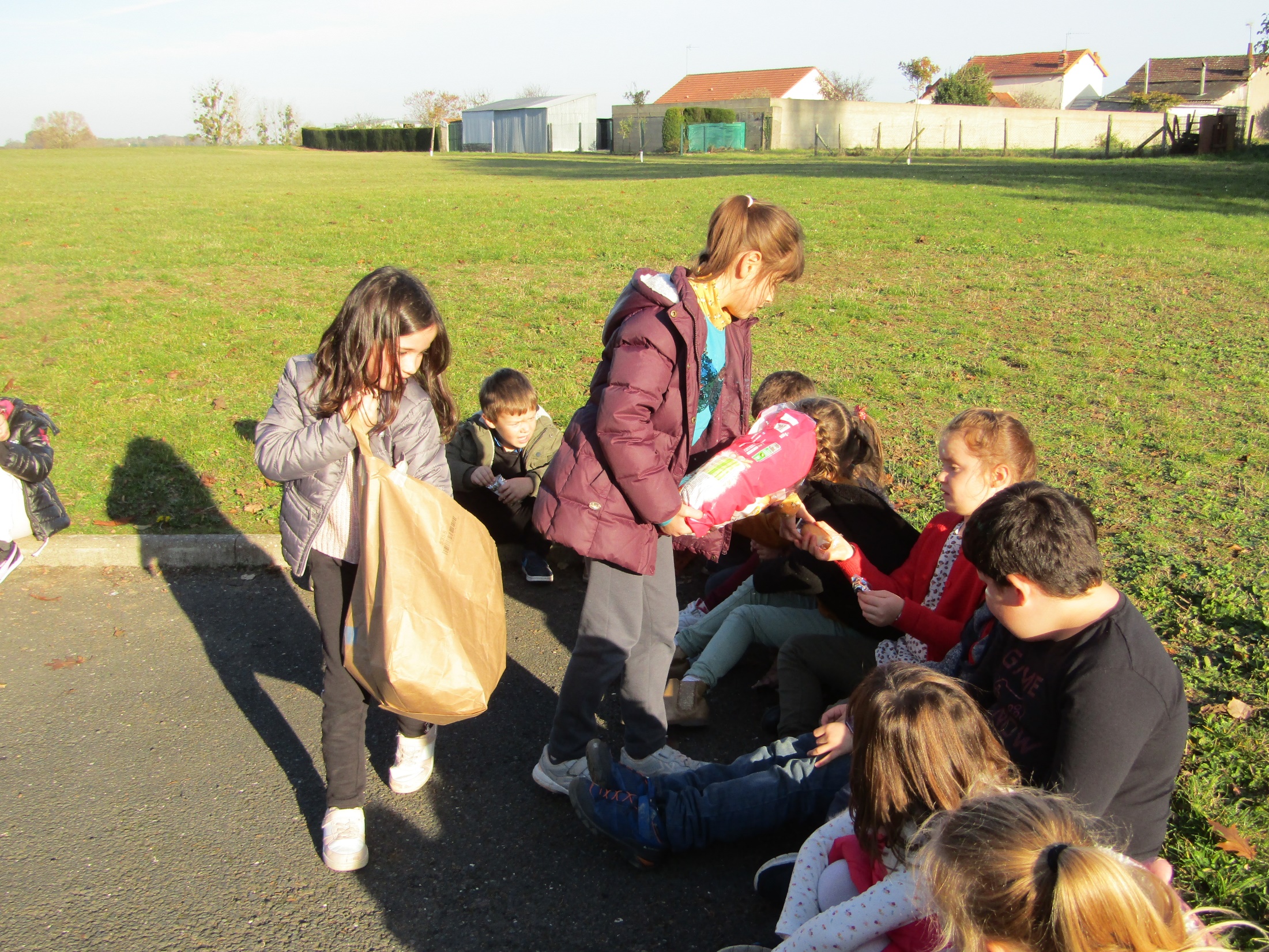 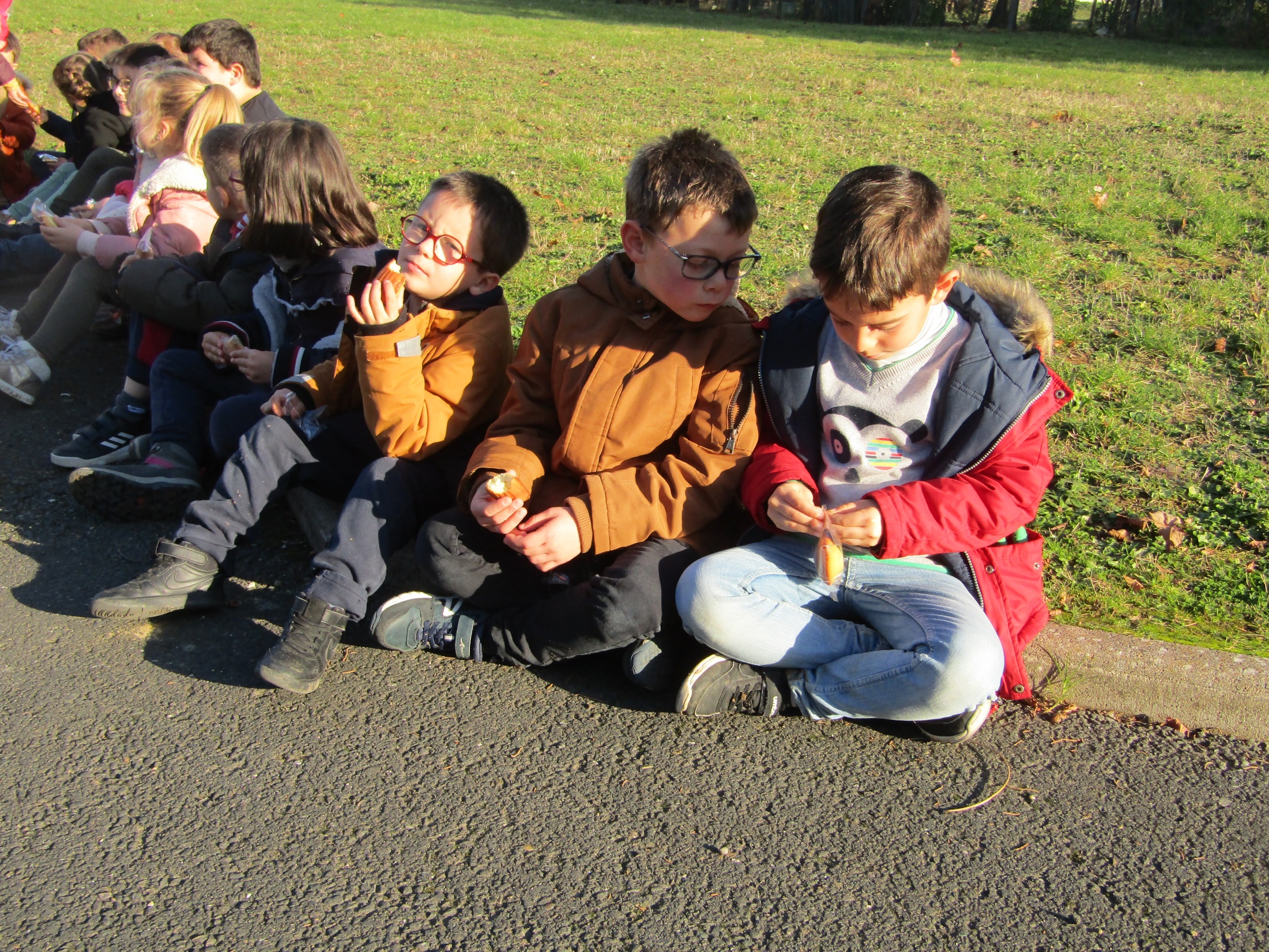 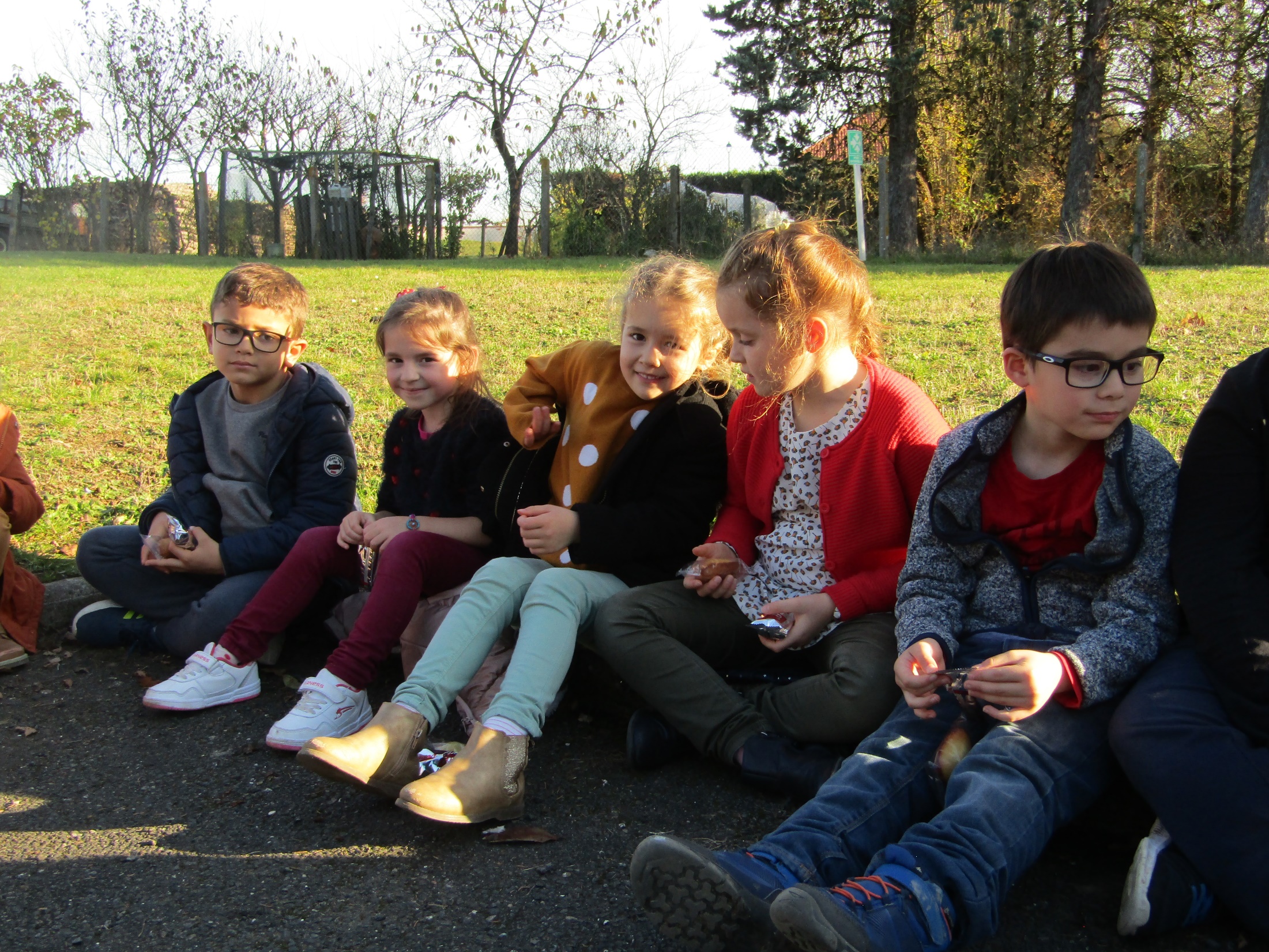 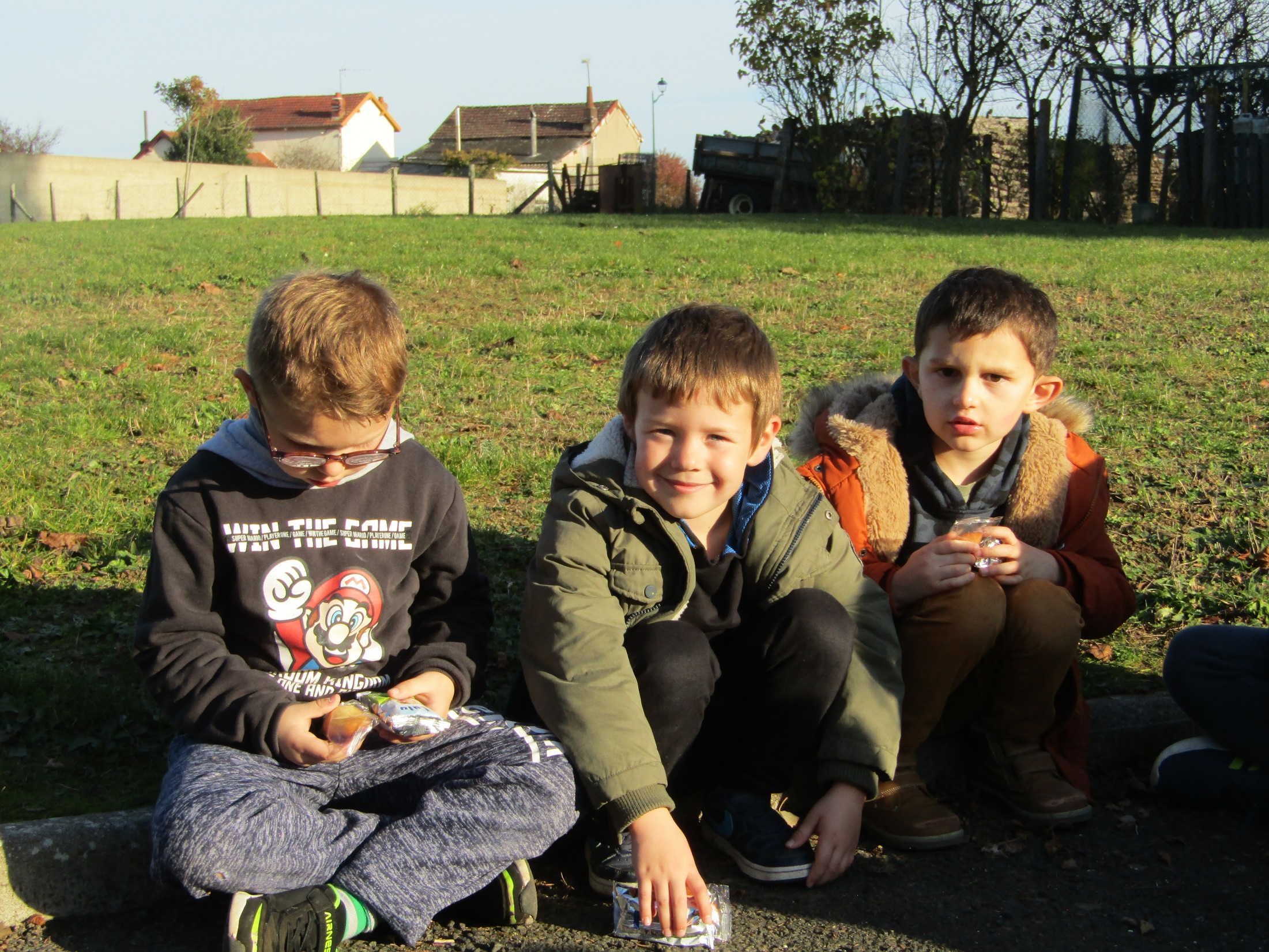 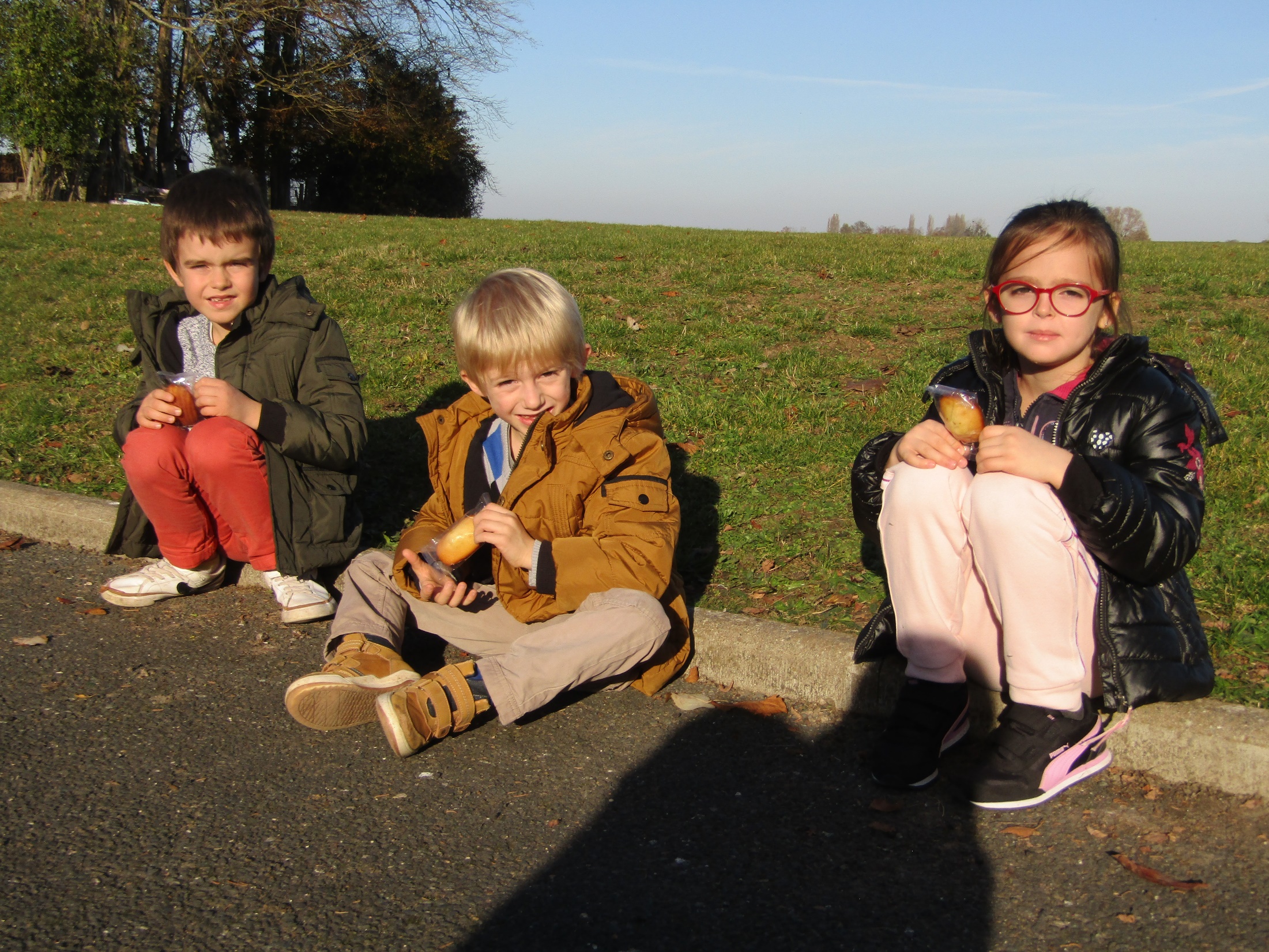 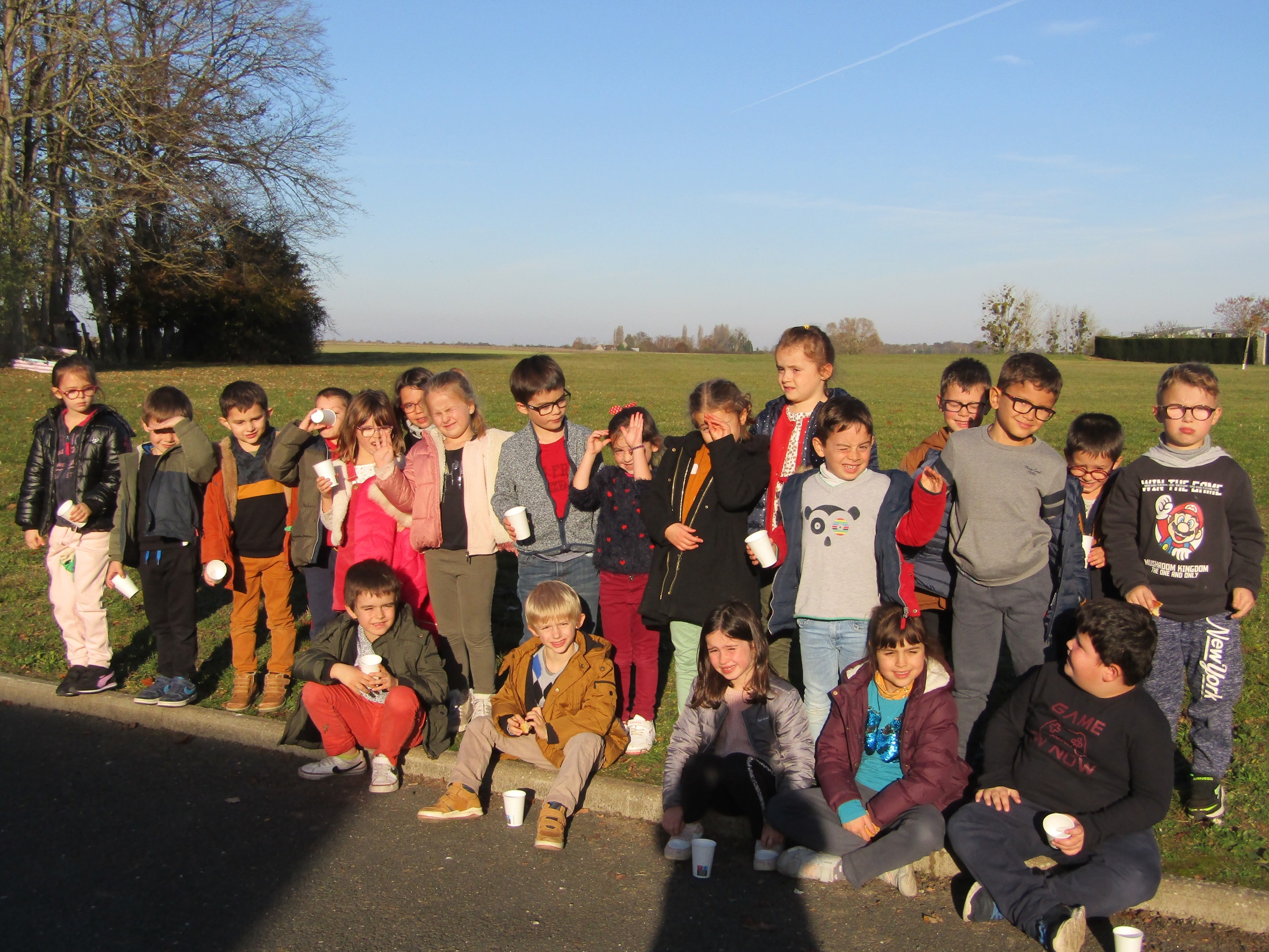